面積、人口における適した土地の策定
4S炉の性能
電気出力10MW-50MW級
小型のナトリウム冷却高速炉
最初に装荷した燃料を交換することなく30年間運転可能
自然現象を活用した安全設計（人的操作がなくても自然に炉停止・除熱）
静的機器（電磁ポンプ等）の採用によるメンテナンス低減
水から水素を製造するシステムと接続可能
出力規模が10MW-50MW級の4s炉が適している島の大きさを探り、世界にどの程度適した島があるのかを調べた。
宮古島
http://www.toshiba.co.jp/about/press/2010_01/pr_j1802.htm
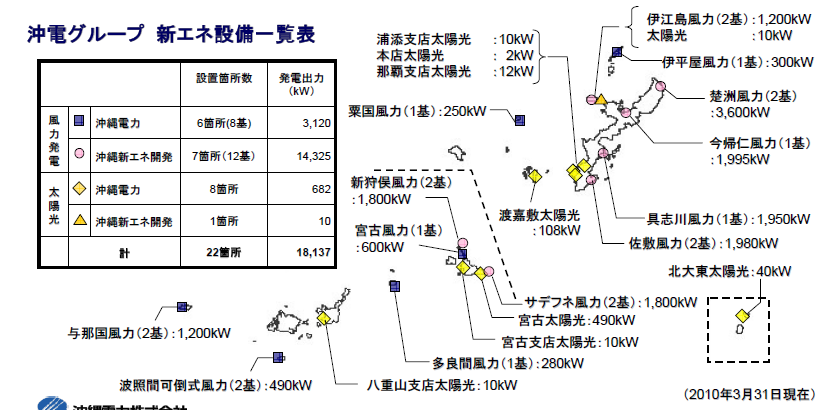 http://www.okiden.co.jp/shared/pdf/ir/pi_report/pi_re_100907_00.pdf
沖縄本土と比較すると
設備容量は
1,916 MW
以上の推論によると設備容量10-50 MWの4sを最大限に活かすための条件

人口密度200人/km²と考えたとき沖縄の面積の1/10程度の島が考えられる
仮に人口密度の上限を200と定めると面積が100～150 km²程度の島が適していることになる。